Bone and Joint Infections
By Hisham A Alsanawi, MD
Assistant Prof. and Consultant
Orthopaedic Surgery
Introduction
This is an overview
Initial treatment  based on presumed infection type  clinical findings and symptoms 
Definitive treatment  based on final culture 
Glycocalyx 
exopolysaccharide coating 
envelops bacteria
enhances bacterial adherence to biologic implants
Bone Infection
Bone Infection
Osteomyelitis 
infection of bone and bone marrow 
Route of infection
direct inoculation  Open fractures
blood-borne organisms  hematogenous
Determination of the offending organism
Not a clinical diagnosis
Deep culture is essential
Classification
Acute hemotagenous OM
Acute OM
Subacute OM
Chronic OM
Acute Hematogenous OMClinical Features
caused by blood-borne organisms
More common in children 
Boys > girls
most common in long bone metaphysis or epiphysis 
Lower extremity >> upper extremity 
Pain 
Loss of function of the involved extremity
Soft tissue abscess
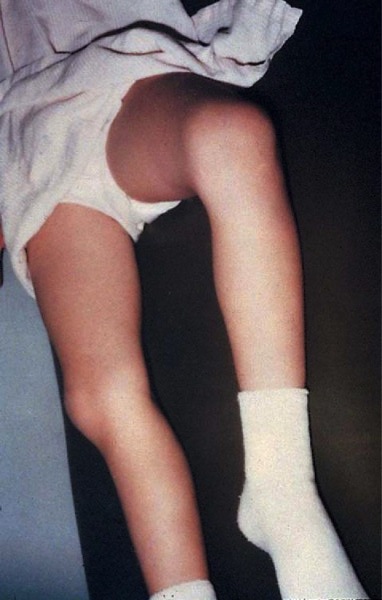 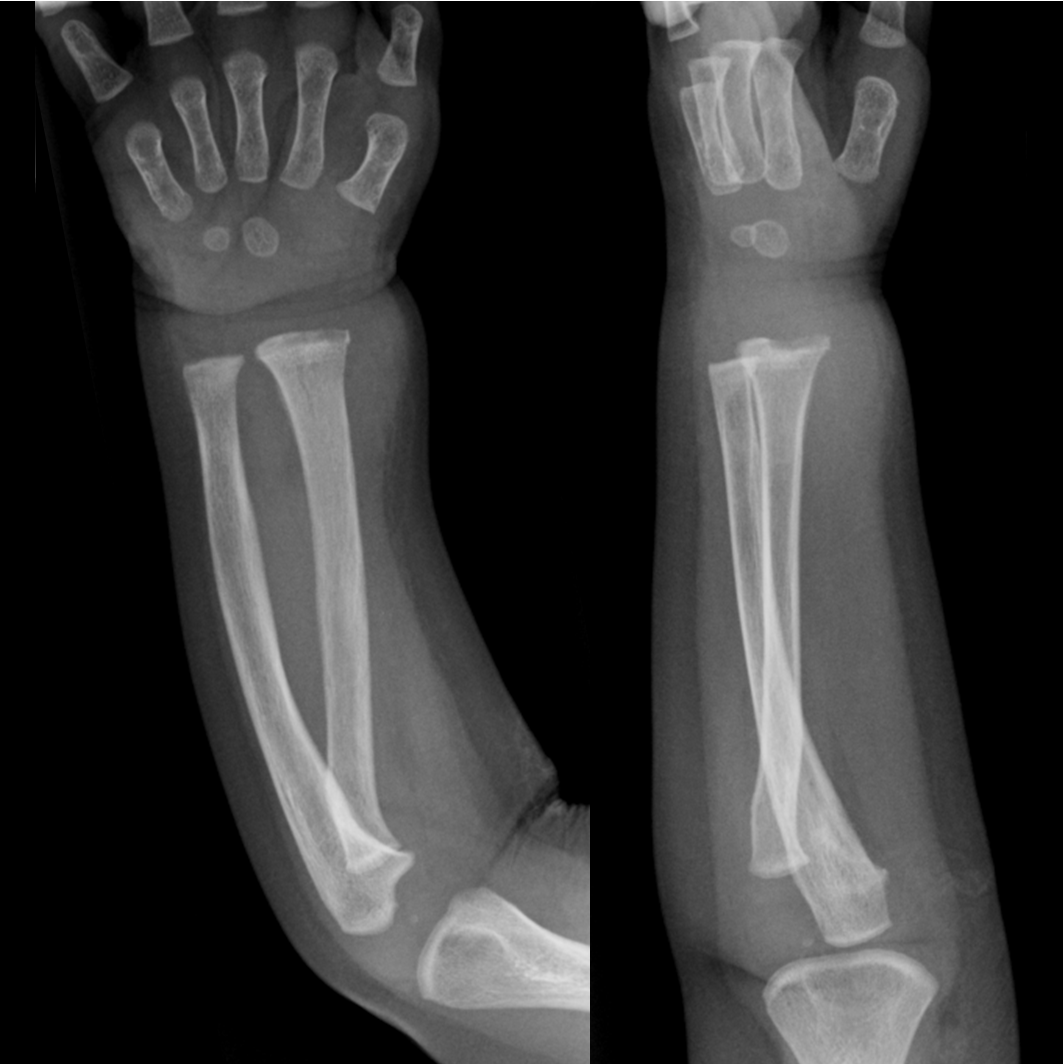 Acute Hematogenous OMRadiographic Changes
soft tissue swelling (early)
bone demineralization (10-14 days)
sequestra  dead bone with surrounding granulation tissue  later
involucrum  periosteal new bone  later
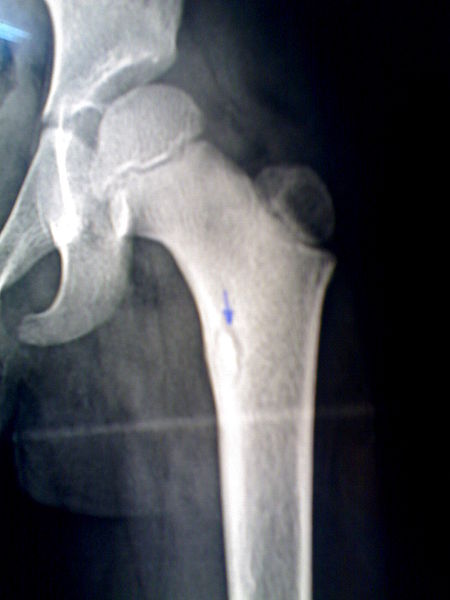 Diagnosis
Diagnosis
elevated WBC count 
elevated ESR
blood cultures  may be positive
C-reactive protein
most sensitive monitor of infection course in children 
short half-life 
dissipates in about 1 week after effective treatment
Nuclear medicine studies  may help when not sure
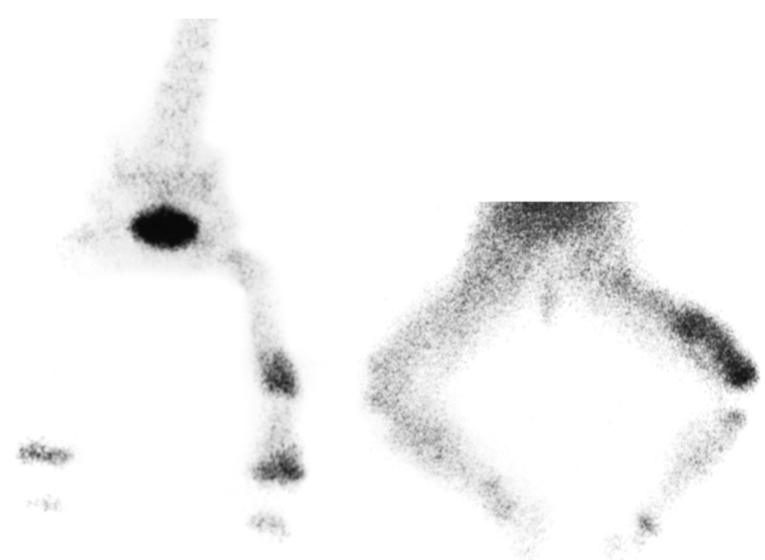 Diagnosis
MRI
shows changes in bone and bone marrow before plain films
decreased T1-weighted bone marrow signal intensity
increased postgadolinium fat-suppressed T1-weighted signal intensity
increased T2-weighted signal relative to normal fat
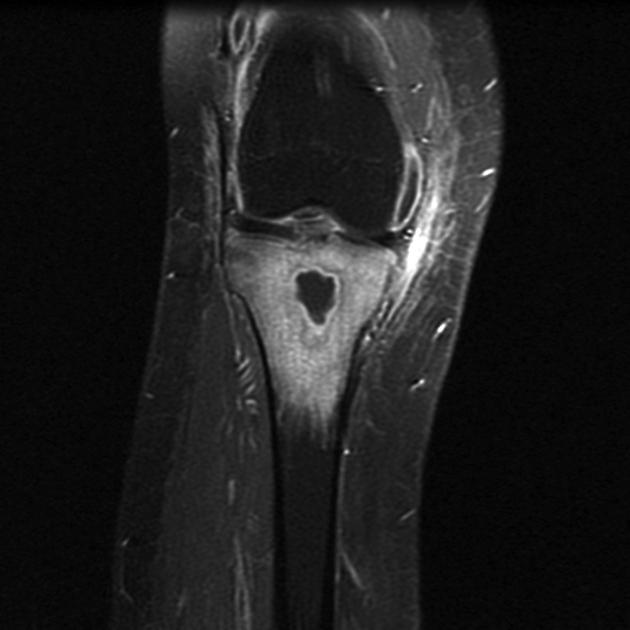 Treatment Outline
identify the organisms
select appropriate antibiotics
deliver antibiotics to the infected site
halt tissue destruction
Empirical Treatment
Before definitive cultures become available
based on patient’s age and other circumstances
Empirical TreatmentNewborn (up to 4 months of age)
The most common organisms 
Staphylococcus aureus
gram-negative bacilli
group B streptococcus
Newborns 
may be afebrile
70% positive blood cultures
Primary empirical therapy includes 
oxacillin plus 
3rd -generation cephalosporin
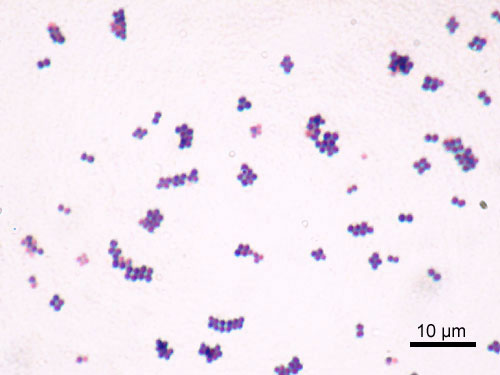 Empirical TreatmentChildren 4 years of age or older
most common organisms 
S. aureus
group A streptococcus
coliforms  (uncommon)
empirical treatment  
oxacillin or cefazolin 
If suspecting gram-negative organisms  3rd -generation cephalosporin
Haemophilus influenzae bone infections  almost completely eliminated  due to vaccination
Empirical TreatmentAdults 21 years of age or older
Organisms 
most common organism  S. aureus
wide variety of other organisms have been isolated
Initial empirical therapy  oxacillin or cefazolin
Empirical TreatmentSickle cell anemia
Salmonella is a characteristic organism
The primary treatment   fluoroquinolones (only in adults)
alternative treatment  3rd -generation cephalosporin
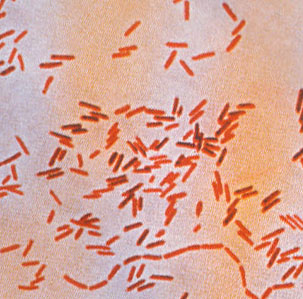 Empirical TreatmentHemodialysis and IV drug abuser
Common organisms
S. aureus
S. epidermidis
Pseudomonas aeruginosa 
treatment of choice  penicillinase-resistant synthetic penicillins (PRSPs) + ciprofloxacin
alternative treatment  vancomycin with ciprofloxacin
Operative Treatment
started after cultures 
indications for operative intervention 
drainage of an abscess
débridement of infected tissues to prevent further destruction
refractory cases that show no improvement after nonoperative treatment
Acute Osteomyelitis
after open fracture or open reduction with internal fixation
Acute osteomyelitis
Acute OM after open fracture or open reduction with internal fixation
Clinical findings  similar to acute hematogenous OM
Treatment 
radical I&D 
removal of orthopaedic hardware if necessary
rotational or free flaps for open wounds  if needed
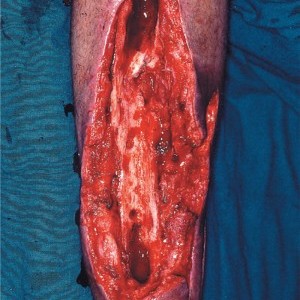 Acute osteomyelitis
Most common offending organisms are
S. aureus
P. aeruginosa
Coliforms
Empirical therapy  oxacillin + ciprofloxacin
Chronic Osteomyelitis
Chronic OM
Common in 
inappropriately treated acute OM
trauma
immunosuppressed
diabetics
IV drug abusers
Anatomical classification  check fig.
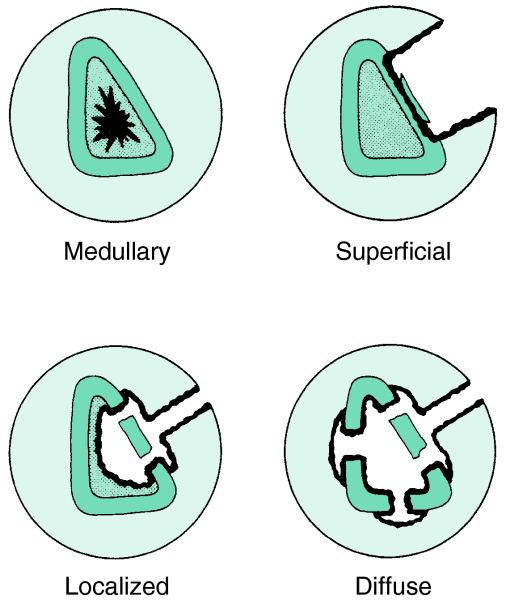 Chronic OM
Features
Skin and soft tissues involvement 
Sinus tract  may occasionally develop squamous cell carcinoma
Periods of quiescence  followed by acute exacerbations
Diagnosis
Nuclear medicine  activity of the disease
Best test to identify the organisms  Operative sampling of deep specimens from multiple foci
Chronic OM - Treatment
empirical therapy is not indicated 
IV antibiotics  must be based on deep cultures
Most common organisms
S. aureus
Enterobacteriaceae 
P. aeruginosa
Chronic OM - Treatment
surgical débridement 
complete removal of compromised bone and soft tissue
Hardware
most important factor
almost impossible to eliminate infection without removing implant 
organisms grow in a glycocalyx (biofilm)  shields them from antibodies and antibiotics
bone grafting and soft tissue coverage is often required
amputations are still required in certain cases
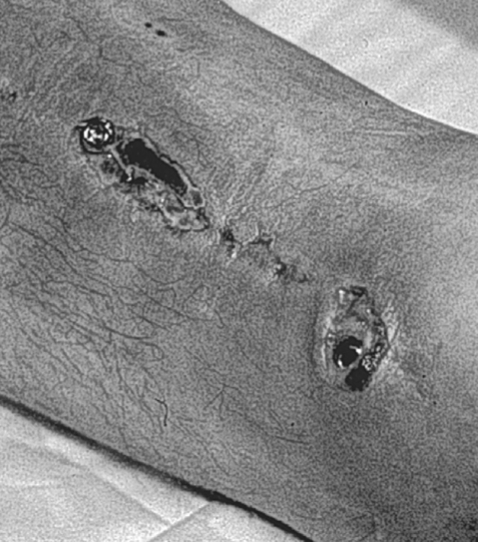 Subacute Osteomyelitis
Subacute Osteomyelitis
Diagnosis  Usually 
painful limp 
no systemic and often no local signs or symptoms
Signs and symptoms on plain radiograph
May occur in 
partially treated acute osteomyelitis 
Occasionally in fracture hematoma
Frequently normal tests
WBC count 
blood cultures
Subacute Osteomyelitis
Usually useful tests
ESR
bone cultures
radiographs  Brodie’s abscess  localized radiolucency seen in long bone metaphyses  difficult to differentiate from Ewing’s sarcoma
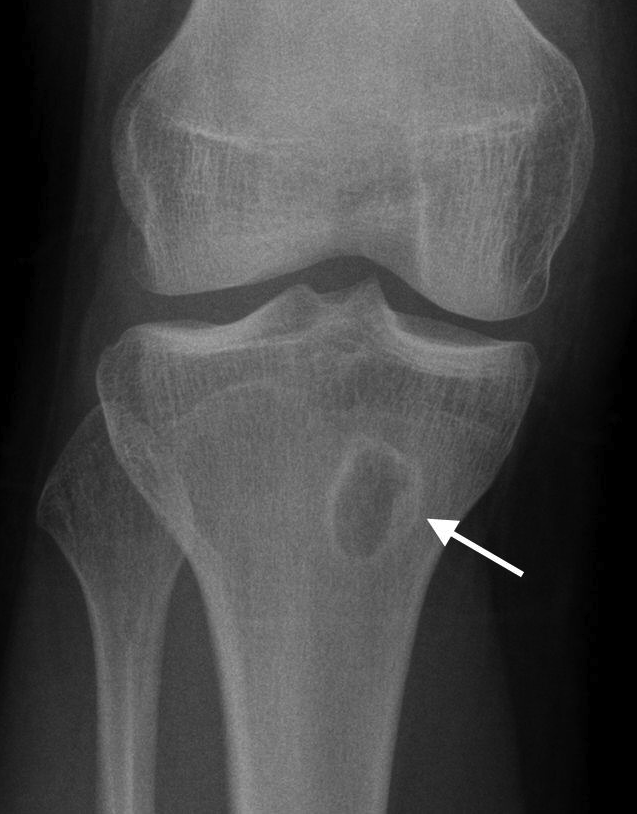 Subacute OM - Treatment
Most commonly involves femur and tibia
it can cross the physis even in older children
Metaphyseal Brodie’s abscess  surgical curettage
Septic arthritis
Septic Arthritis
Route of infection
hematogenous spread 
extension of metaphyseal osteomyelitis in children
complication of a diagnostic or therapeutic joint procedure
Most commonly in infants (hip) and children. 
metaphyseal osteomyelitis can lead to septic arthritis in 
proximal femur  most common in this category
proximal humerus
radial neck
distal fibula
Septic Arthritis
Adults at risk for septic arthritis are those with 
RA  
tuberculosis  most characteristic
S. aureus most common
IV drug abuse  Pseudomonas most characteristic
Empirical therapy 
prior to the availability of definitive cultures
Based on the patient's age and/or special circumstances
Septic arthritis – Empirical Rx
Newborn (up to 3 months of age)
most common organisms  
S. aureus 
group B streptococcus
less common organisms  
Enterobacteriaceae 
Neisseria gonorrhoeae
70% with adjacent bony involvement 
Blood cultures are commonly positive
Initial treatment  PRSP + 3rd -generation cephalosporin
Septic arthritis – Empirical Rx
Children (3 months to 14 years of age)
most common organisms 
S. aureus
Streptococcus pyogenes
S. pneumoniae
H. influenzae  markedly decreased with vaccination 
gram-negative bacilli
Initial treatment  PRSP + 3rd -generation cephalosporin
alternative treatment  vancomycin + 3rd -generation cephalosporin
Septic arthritis – Empirical Rx
Acute monarticular septic arthritis in adults 
The most common organisms 
S. aureus
Streptococci
gram-negative bacilli
Antibiotic treatment  PRSP + 3rd -generation cephalosporin 
Alternative treatment  PRSP plus ciprofloxacin
Septic arthritis – Empirical Rx
Chronic monarticular septic arthritis
most common organisms 
Brucella
Nocardia
Mycobacteria
fungi
Polyarticular septic arthritis
most common organisms 
Gonococci
B. burgdorferi
acute rheumatic fever
viruses
Septic Arthritis – Surgical treatment
mainstay of treatment
Surgical drainage  open or arthroscopic
daily aspiration
Tuberculosis infections  pannus   similar to that of inflammatory arthritis
Late sequelae of septic arthritis  soft tissue contractures  may require soft tissue procedures (such as a quadricepsplasty)
Infected Total Joint Arthoplasty
Infected TJA - Prevention
Perioperative intravenous antibiotics  most effective method for decreasing its incidence
Good operative technique
Laminar flow  avoiding obstruction between the air source and the operative wound
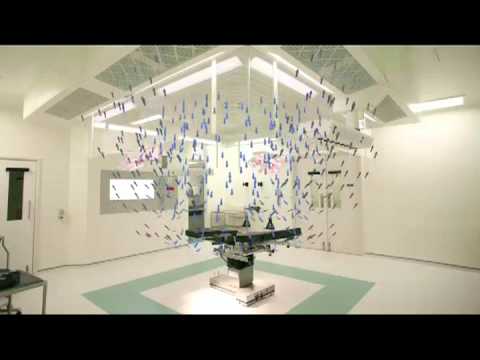 Infected TJA - Prevention
Special “space suits” 
Most patients with TJA do not need prophylactic antibiotics for dental procedures 
Before TKA revision  knee aspiration is important to rule out infection
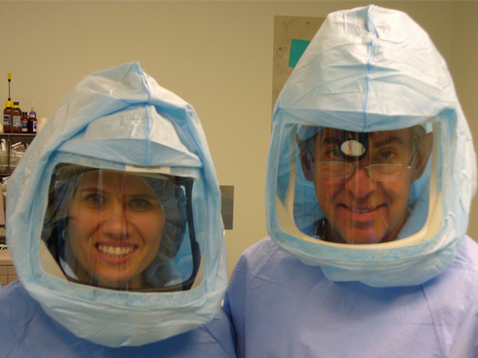 Infected TJA - Diagnosis
Most common pathogen  
S. epidermidis  most common with any foreign body
S. aureus 
group B streptococcus
ESR  most sensitive but not specific 
Culture of the hip aspirate  sensitive and specific 
CRP may be helpful
Preoperative skin ulcerations   risk
most accurate test  tissue culture
Infected TJA - Treatment
Acute infections  within 2-3 weeks of arthroplasty  Treatment
prosthesis salvage  stable prosthesis
Exchange polyethylene components 
Synovectomy  beneficial
chronic TJA infections  >3 weeks of arthroplasty 
Implant and cement removal
staged exchange arthroplasty
Glycocalyx
Formed by polymicrobial organisms 
Difficult infection control without removing prosthesis and vigorous débridement
Helpful steps
use of antibiotic-impregnated cement 
antibiotic spacers/beads
Good luck!